Autovalutazione Valutazione e Accreditamento  Informativa sul processo operativo di compilazione della SUA-RD 2014-2016
Introduzione
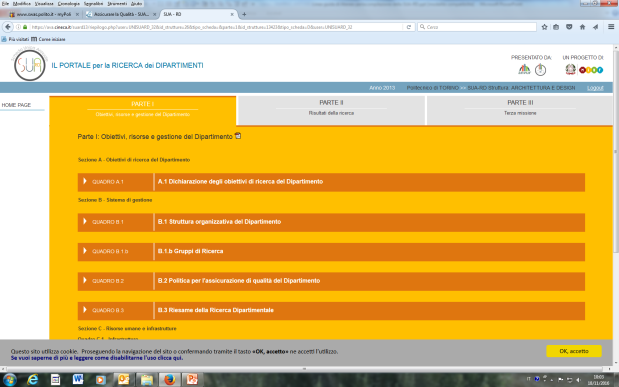 L’ANVUR ha individuato nella SUA - RD lo strumento 
per analizzare il quadro della ricerca dipartimentale 
negli anni che intercorrono tra due esercizi VQR. 
Mediante la SUA-RD  si  mette  a  disposizione  del  Ministero e  degli  Atenei  lo strumento  per  una  più  tempestiva distribuzione della parte premiale del FFO nei periodi intermedi tra una VQR e la successiva. 
La SUA-RD per gli anni 2014-2016 è suddivisa in tre parti:
Parte I: Obiettivi, risorse e gestione del Dipartimento;
Parte II: Risultati della ricerca;
Parte III: Terza missione.
La SUA-RD dovrà essere compilata da tutti i Dipartimenti attivi al 31.12.2016 facendo riferimento al personale in servizio al 31.12.2016. La compilazione della scheda della parte I è richiesta soltanto per l’anno 2016, mentre la compilazione della parte II è richiesta anche per gli anni 2014 e 2015.
Timeline
In mancanza di ulteriori informazioni da parte di ANVUR sulle tempistiche, si definisce il seguente calendario di lavoro provvisorio
Luglio 2016
Novembre/ Dicembre 2016
15 Gennaio 2017
Marzo 
2017
Aprile 
2017
15 Giugno 2017
Pubblicazione nuove Linee Guida ANVUR
Incontri con i Direttori di Dipartimento e i  Referenti Qualità Ricerca sulle Linee Guida di compilazione della SUA-RD
Avvio del processo di compilazione con apertura della procedura CINECA
Incontro di follow up sul documento
Invio al PQA delle bozze della sezione B3 dedicata al Riesame
Restituzione da parte del PQA ai Dipartimenti dei suggerimenti sulla documentazione trasmessa
Approvazione in Dipartimento del documento finale
Chiusura della SUA-RD sulla procedura CINECA
Personale coinvolto: Direttori di Dipartimento; Referenti dipartimentali per la Qualità (personale docente con delega alla qualità della didattica e della ricerca); Eventuali Referenti dipartimentali per la Qualità della ricerca da individuare fra il personale amministrativo, sulla scorta di quanto già avvenuto per la didattica.
SUA – RD : indicazioni generali
Descrizione dei gruppi di ricerca: expertise e risultati
Analisi dei punti di forza e di debolezza a partire da VQR e altro e azioni correttive
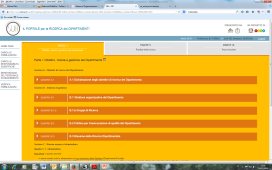 Quadro A1
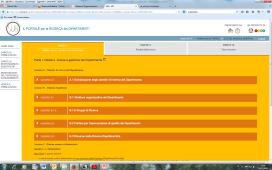 Investimenti in ricerca
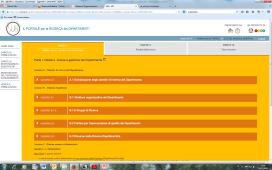 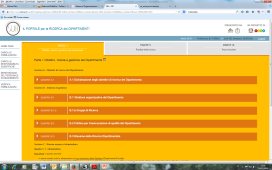 Vision e obiettivi strategici di Ateneo
Definizione di Obiettivi specifici di ricerca del Dip. e criteri di verificabilità
Quadro B1b
Quadro B2
Quadro B3
Struttura organizzativa del Dip.
Descrizione delle politiche di qualità del Dip.
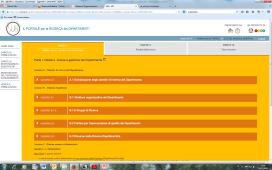 Quadro B1
Il Quadro A1Dichiarazione degli obiettivi di ricerca di Dipartimento
Il Quadro A1 deve essere redatto in forma 
sintetica e puntuale, rimandando a file allegati eventuali approfondimenti ed ulteriore documentazione;
è auspicabile, quando necessario, richiamare attraverso link documenti a supporto ed evidenza di quanto viene dichiarato;
una compilazione schematica del Quadro A1, con particolare riferimento all’individuazione degli obiettivi di ricerca del Dipartimento, risulta essere un requisito fondamentale in quanto consentirà una più agevole compilazione del successivo Rapporto di Riesame.
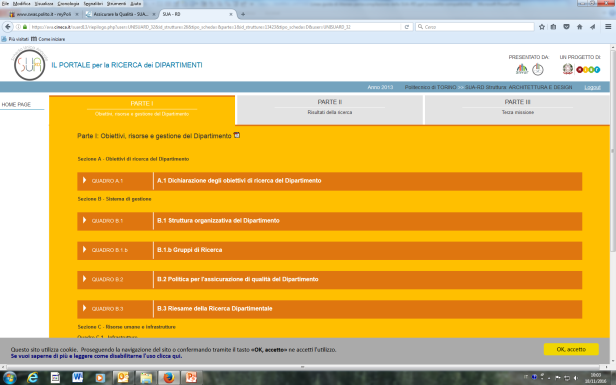 Il Quadro A1Dichiarazione degli obiettivi di ricerca di Dipartimento
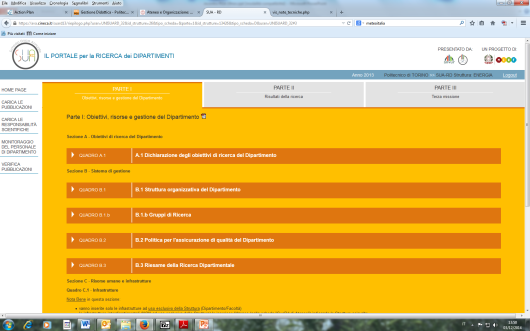 Quadro A1: Dichiarazione degli obiettivi di ricerca 
descrizione dei settori di ricerca nei quali opera il 
Dipartimento (compresi i settori ERC rilevanti);
individuazione degli obiettivi pluriennali di ricerca, in linea con il Piano Strategico d’Ateneo;
modalità di realizzazione degli obiettivi primari;
modalità di monitoraggio degli obiettivi.
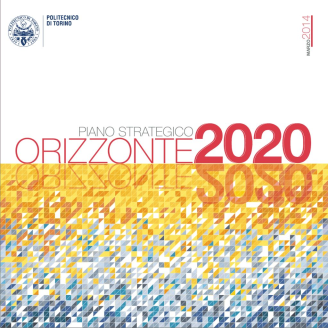 Dopo aver proceduto alla descrizione dei settori di ricerca nei quali il Dipartimento opera (punto 1), è consigliabile, così come previsto nelle Linee Guida ANVUR, proseguire nella compilazione del Quadro A1 (punti 2,3,4) riportando i dati utili in forma schematica ed esaustiva, così come riportato negli esempi che seguono.
Il Quadro A1Dichiarazione degli obiettivi di ricerca di Dipartimento
Esempio 1
Il Quadro A1Dichiarazione degli obiettivi di ricerca di Dipartimento
Esempio 2
Il Quadro A1Dichiarazione degli obiettivi di ricerca di Dipartimento
Esempio 3
Il Quadro B2
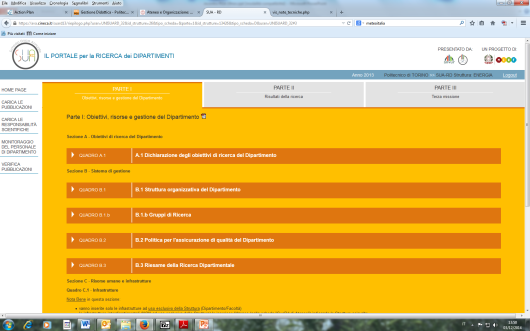 Quadro B2: Politica per l’Assicurazione di Qualità del 
Dipartimento in materia di ricerca
richiamare in breve le politiche di qualità dell’Ateneo;
indicare le persone/gruppi di lavoro/commissioni incaricate  dal Dipartimento di identificare e monitorare gli obbiettivi della ricerca; 
evidenziare le modalità e le tempistiche con cui avvengono tali processi.
Il Quadro B2
Nel Quadro B2 è inoltre consigliabile riportare le iniziative del Dipartimento volte ad incentivare e promuovere i risultati ottenuti nel perseguimento degli obiettivi di qualità della ricerca.










L’esempio qui riportato è da intendersi come semplice rappresentazione di quanto previsto da ANVUR nelle sue Linee Guida e non come indicativo della policy di Ateneo.
Esempio ANVUR 
 
Incentivazione della qualità della ricerca 
Il Dipartimento ZX istituisce un premio interno che consiste (esempi): 
in riconoscimenti in itinere con la visibilità sul sito web; 
b. nella creazione di una lista di ricercatori autorevoli del Dipartimento (aggiornato in tempo reale, permanenza di tre anni) a cui il Dipartimento guarda con preferenza, per organizzare la partecipazione a eventuali bandi competitivi, per l'assegnazione di didattica specialistica o di eccellenza, per sviluppare azioni volte alla internazionalizzazione; 
c. nella disponibilità ad un finanziamento (budget da definire) da gestire secondo criteri proposti dalla Commissione/Gruppo di lavoro/altro (vedi tabella precedente) ed approvati dal Consiglio di Dipartimento, esigibile da coloro i quali non abbiano a disposizione alla data della premiazione fondi di ricerca personali superiori al 5 volte il premio stesso.
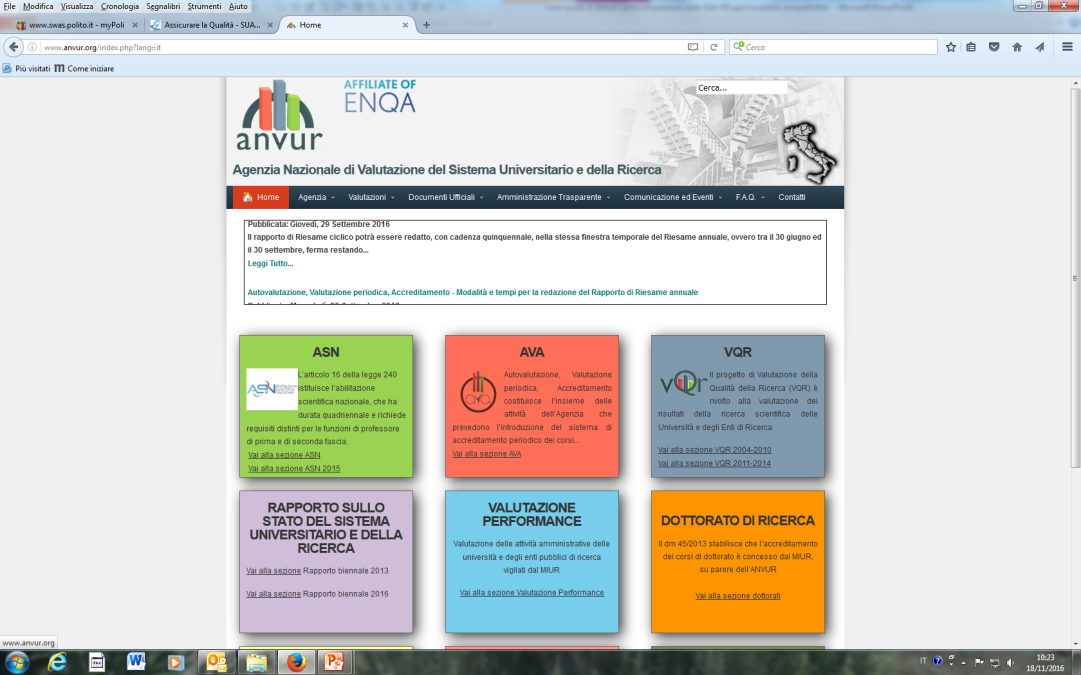 Il Quadro B3Riesame della Ricerca Dipartimentale
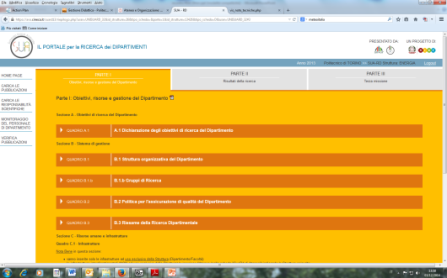 Quadro B3: Riesame  della ricerca Dipartimentale 
il Rapporto di Riesame deve essere redatto in forma sintetica e puntuale, rimandando a file allegati eventuale ulteriore documentazione;
è consigliabile, ogni qualvolta si presenti il caso, richiamare anche attraverso link documenti a supporto ed evidenza di quanto viene dichiarato (es. se si cita un regolamento, di ateneo o di dipartimento, indicare il link);
è necessario rimarcare con chiarezza sia il conseguimento di risultati positivi, sia i punti critici emersi dall’analisi;
le azioni di miglioramento individuate in questa sezione al fine di risolvere le criticità emerse, devono trovare un riferimento chiaro negli Obiettivi riportati nel quadro A1;
all’interno di questo quadro deve essere riportata la data del Consiglio di Dipartimento in cui è stato approvato il Riesame.
Il Quadro B3Riesame della Ricerca Dipartimentale
Come strutturarlo

Introduzione
Analisi commentata dei risultati ottenuti dalla VQR 2011-2014 qualora disponibile (esercizio che si svolge sulla falsa riga della compilazione della scheda precedente)
Analisi e monitoraggio degli Obiettivi individuati nel quadro A1 della scheda precedente (esercizio ex novo)
Il Quadro B3Riesame della Ricerca Dipartimentale
1. Introduzione

In questa prima fase è fondamentale:
restituire un quadro sintetico generale delle linee strategiche di sviluppo delle attività di ricerca dipartimentale e la relazione tra queste e il Piano Strategico di Ateneo (PSA), riportate nel quadro A1 della SUA-RD precedente (dal momento che il PSA è stato redatto nel 2014 è necessario tenere in considerazione anche le diverse azioni attuative deliberate dagli OO.GG. e rintracciabili nell’Action Plan. Si rifletta ad esempio sui Laboratori Interdipartimentali, declinazione concreta dell’asse strategico della trasversalità e della multidisciplinarietà nella ricerca);
Il Quadro B3Riesame della Ricerca Dipartimentale
sottolineare come il Dipartimento si inserisca ed interagisca con il sistema socio economico circostante, quali siano i suoi principali punti di forza, le sue principali debolezze e le opportunità di crescita rintracciabili in relazione al sistema circostante (saranno in questa sezione sufficienti cenni in quanto esiste apposita sezione dedicata alla Terza missione);
presentare in maniera sintetica un esame del quadro generale relativo al sistema di ricerca dipartimentale, procedendo ad un’analisi di tipo SWOT;
fare riferimento, quando necessario, alle sezioni successive attraverso richiami puntuali evitando al contempo di duplicare le informazioni che verranno successivamente specificate.
Il Quadro B3Riesame della Ricerca Dipartimentale
2. Analisi commentata dei risultati ottenuti dalla VQR 2011-2014 (qualora disponibile).

Nella prima sezione del Rapporto dovrà essere riportata un’analisi commentata dei risultati della VQR (ultima disponibile). Nello specifico in questa prima sezione dovranno essere messe in evidenza, secondo una struttura schematica e puntuale:
i punti di forza
le debolezze
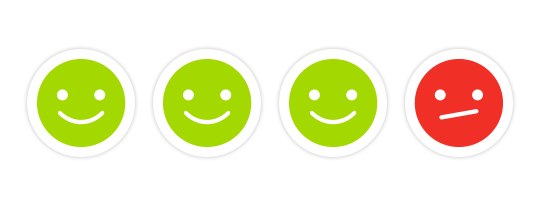 Il Quadro B3Riesame della Ricerca Dipartimentale
a) i punti di forza risultanti dalla VQR:
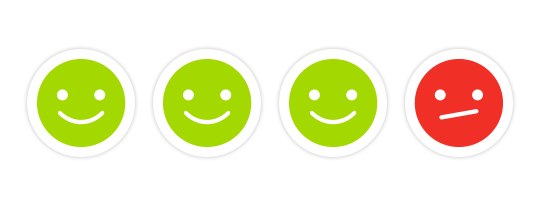 Esempio: 
La Valutazione della Qualità della Ricerca (VQR) per il periodo 2011-2014 ha restituito risultati positivi per il Dipartimento X (link al rapporto ANVUR). In particolare, si rileva che:
Prendendo in considerazione il parametro X, rappresentativo del rapporto tra la frazione di prodotti eccellenti dell’Area su base nazionale, il risultato per il Dipartimento risulta essere molto positivo. Difatti esso si colloca al terzo posto nella graduatoria totale e al primo posto nel segmento di riferimento.  
L’indicatore R, calcolato come il rapporto fra il voto medio conseguito dai docenti di una data Area in un dato Dipartimento (punteggio totale dei prodotti attesi diviso per il loro numero) e il voto medio nazionale dell’Area. Per il Dipartimento si ottiene un valore nettamente al disopra dell’unità, R=1.24, che lo qualifica al secondo posto a livello nazionale (link rapporto ANVUR).
Il Quadro B3Riesame della Ricerca Dipartimentale
b) Le debolezze rilevabili dall’analisi dei risultati VQR:
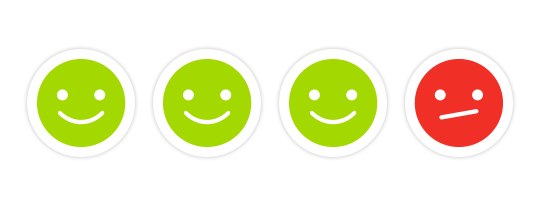 Esempio: 

Dall’analisi delle risultanze ottenute dalla VQR 2011-2014 (link rapporto ANVUR) è stato possibile individuare una criticità relativa al grado di internazionalizzazione del Dipartimento. A tal proposito, con l’obiettivo di sanare tale situazione, il Dipartimento X ha deciso di mettere in atto  una serie di azioni correttive, come riportato nel Quadro A1 (Obiettivo 5;6).
Il Quadro B3Riesame della Ricerca Dipartimentale
3. Analisi e monitoraggio degli Obiettivi individuati nel quadro A1 della scheda precedente:

In questa terza sezione del Rapporto sarà necessario:
analizzare e commentare in maniera puntuale gli obiettivi individuati nella SUA-RD (Quadro A1), ovvero bisognerà chiarire se gli obiettivi posti siano stati raggiunti e nel caso contrario analizzare le cause che hanno portato a ciò, proponendo al contempo nuove soluzioni (anche in questo caso le soluzioni individuate dovranno essere riportate sotto forma di Obiettivi all’interno del Quadro A1 della scheda in compilazione)
analizzare i risultati del monitoraggio dell’attività di ricerca e l’efficacia delle eventuali azioni intraprese
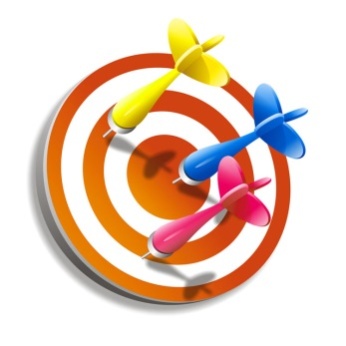 Il Quadro B3Riesame della Ricerca Dipartimentale
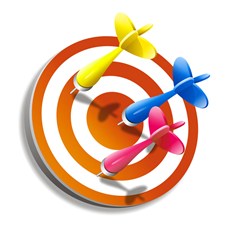 Esempio

Obiettivo 1: portare al 65% la percentuale delle pubblicazioni appartenenti al primo quartile delle riviste censite dal database WOS e/o SCOPUS
Il costante monitoraggio dei dati relativi delle pubblicazioni ha messo in evidenza un aumento del numero delle pubblicazioni appartenenti al primo quartile. Come riportato dai grafici in allegato (Allegato x) è osservabile un aumento del 5% delle pubblicazioni appartenenti al primo quartile delle riviste censite dal database WOS/SCOPUS, che hanno quindi raggiunto il 62% sul totale. Su tale base si intende dunque perseguire il raggiungimento di tale obiettivo integrando le misure già messe in atto attraverso nuove azioni specificate nell’Obiettivo 2 riportato nel quadro A1.
Il Quadro B3Riesame della Ricerca Dipartimentale
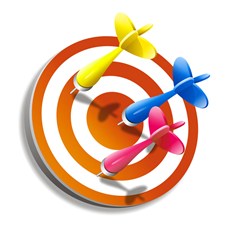 Obiettivo 2: mantenere costante il livello di autofinanziamento della struttura derivante da contratti e commesse da parte dell’industria o di enti territoriali.
Se pur con difficoltà dovute al permanere di una situazione di instabilità economica, il Dipartimento X è riuscito ad assolvere a tale obiettivo. Ciò constatato, il Dipartimento ha deciso di rinnovare tale impegno mettendo in atto nuove azioni per il reperimento di finanziamenti esterni, come riportato nel Quadro A1 Obiettivo 3.
 
Obiettivo 3: investire nel settore di ricerca X considerato come ambito strategico per la ricerca dipartimentale.
Da un’analisi del quadro relativo al settore di ricerca X, le azioni messe in atto dal Dipartimento risultano aver portato agli obiettivi prefissati. Nello specifico, relativamente a tale settore, si evidenzia un incremento della percentuale di pubblicazioni appartenenti al primo quartile delle riviste censite dal database WOS/SCOPUS pari al 10%, una percentuale doppia rispetto alla media di dipartimentale attestatasi al 5%. Sempre in questo settore è inoltre da sottolinearsi l’attivazione di un progetto ERC Advanced a testimonianza dell’eccellenza raggiunta nello specifico ambito di ricerca.
Assicurare la Qualità
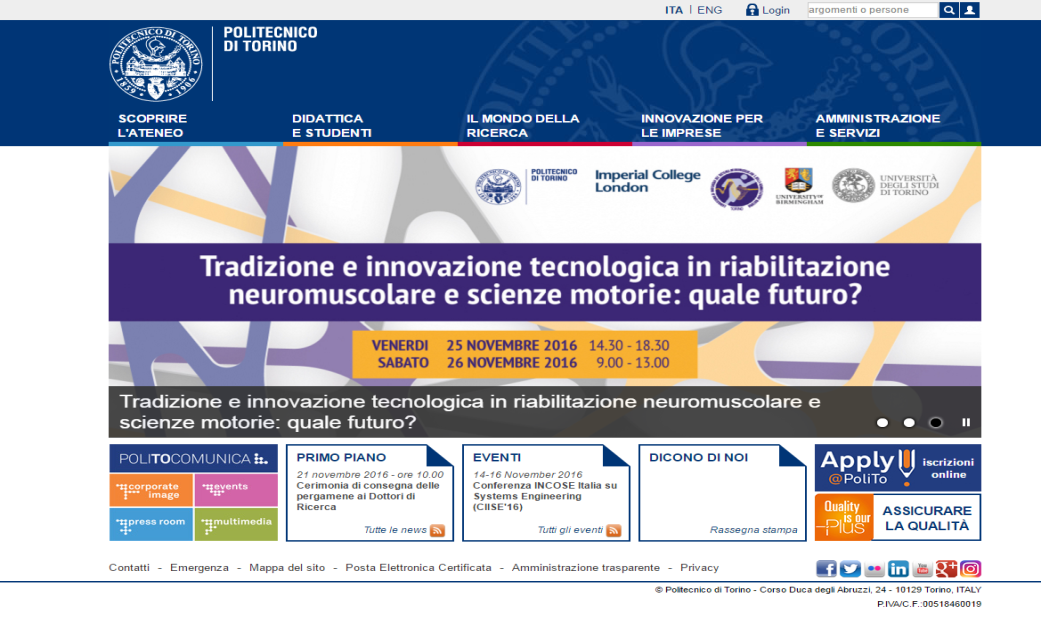 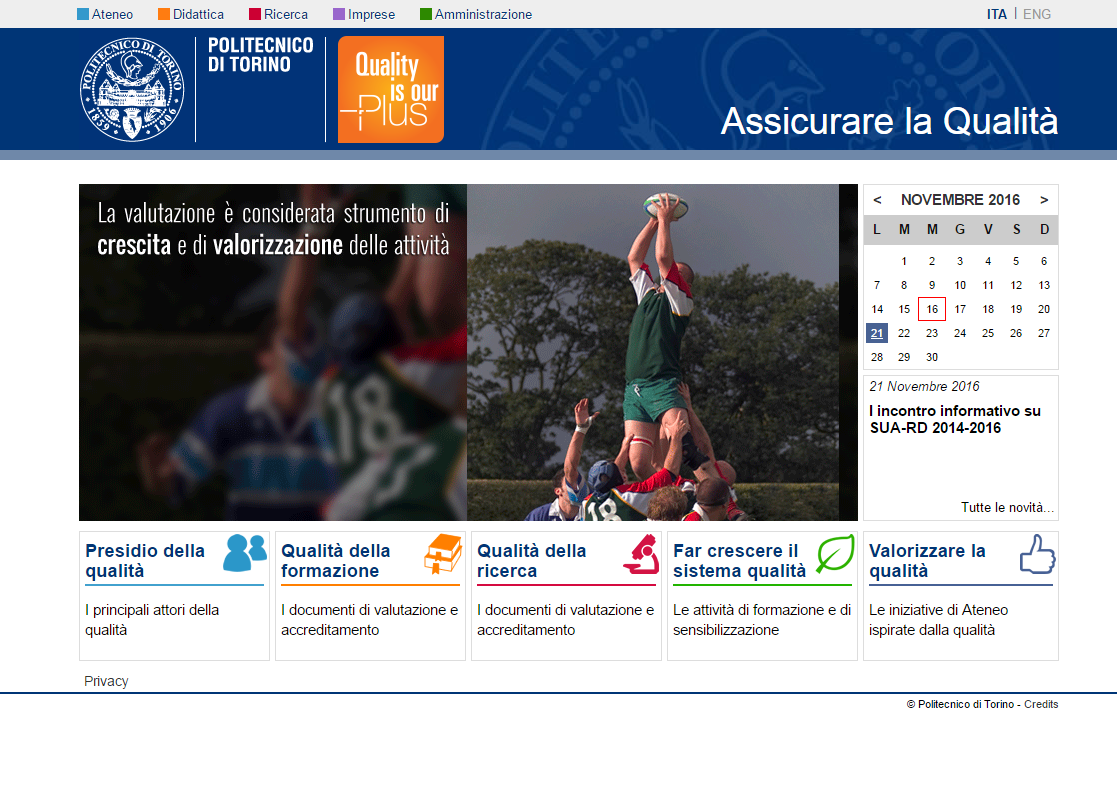 Assicurare la Qualità
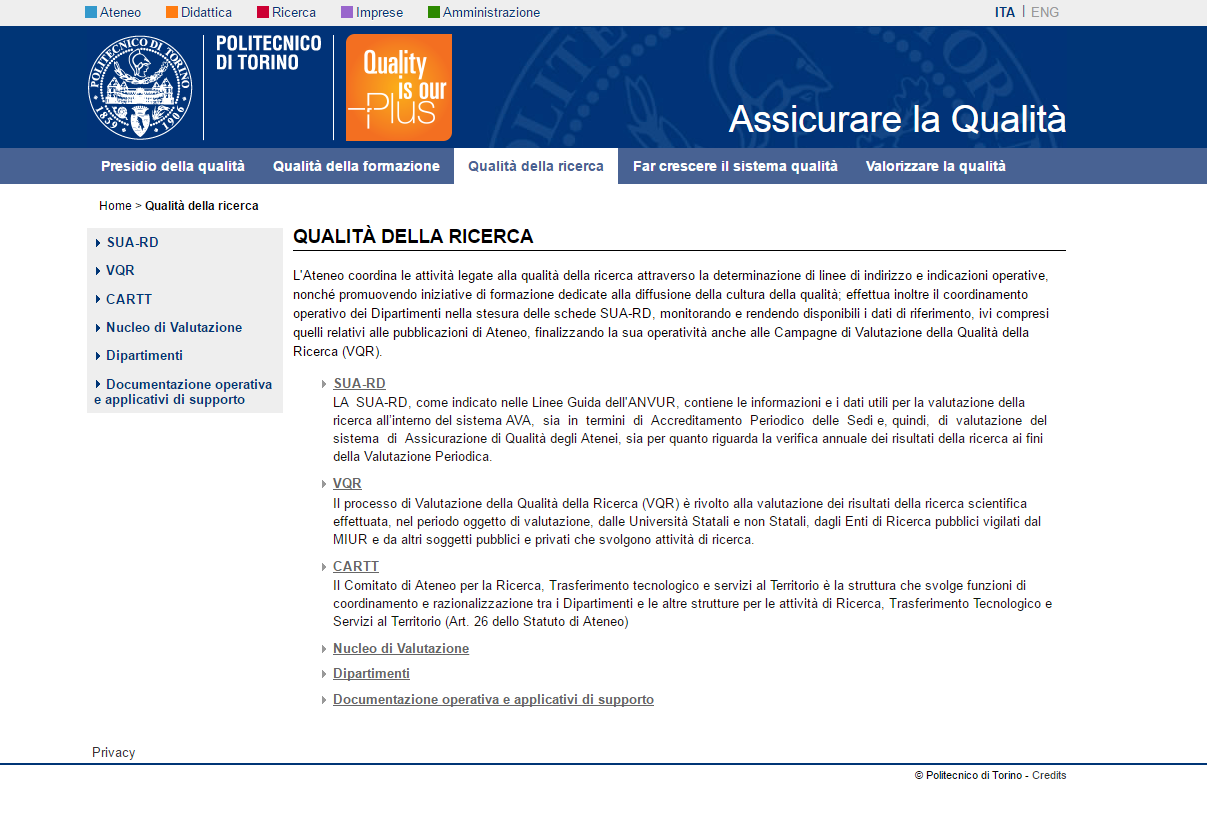 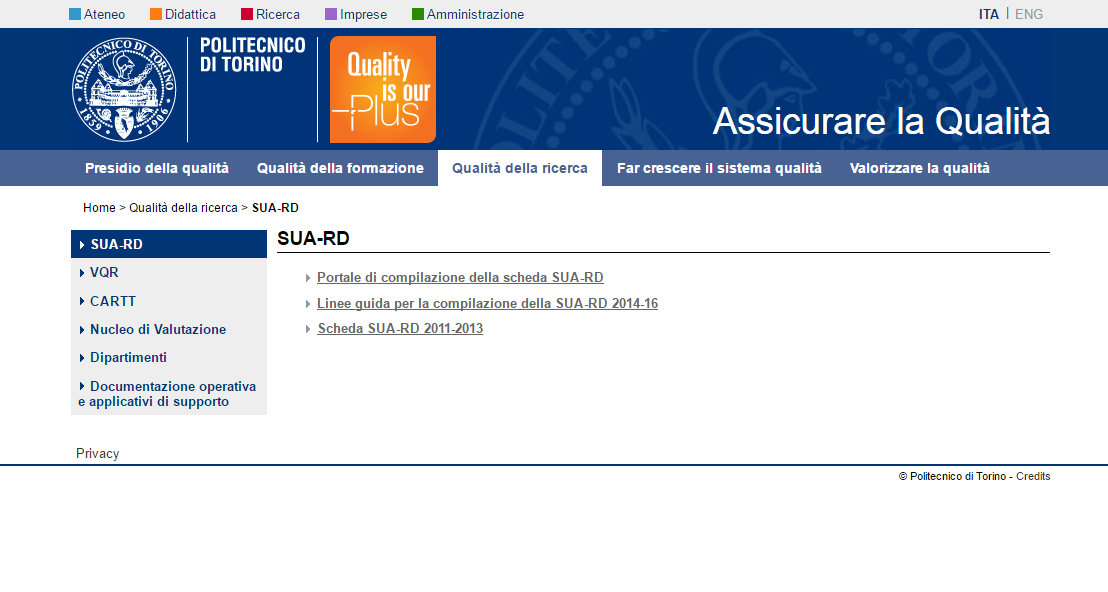 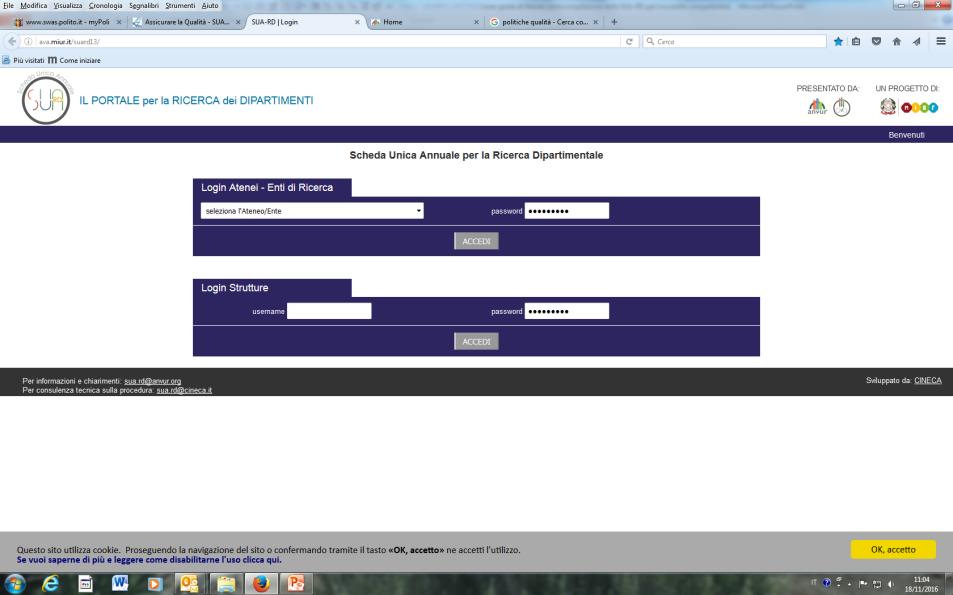 1
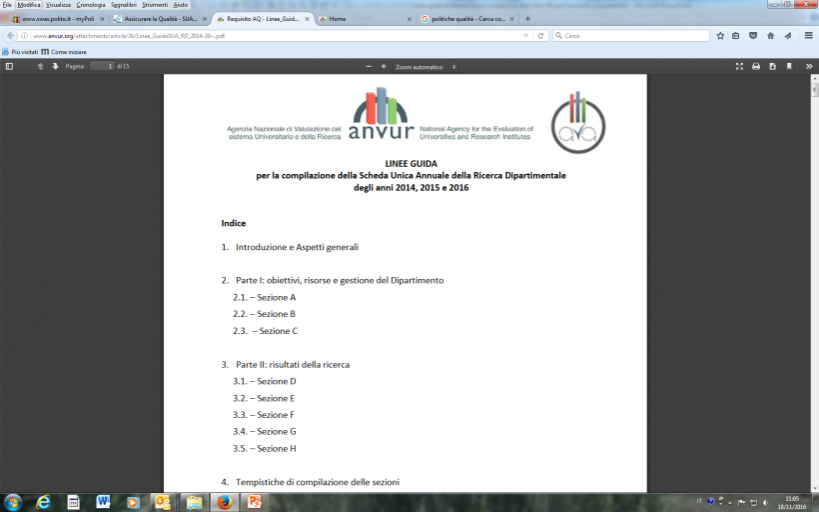 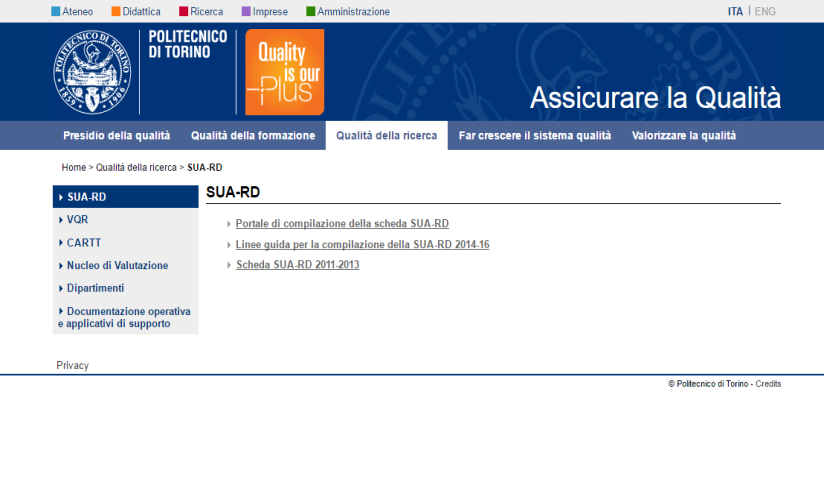 2
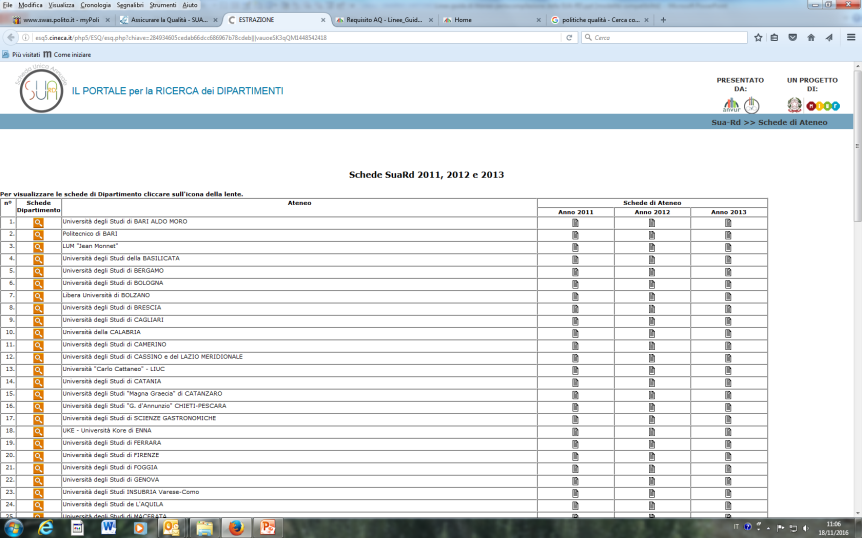 3
Documentazione a supporto
Linee Guida ANVUR per la compilazione della Scheda Unica Annuale di Ricerca degli anni 2014, 2015, 2016. (http://www.anvur.org/attachments/article/26/Linee_GuidaSUA_RD_2014-20~.pdf).

Le Politiche per la Qualità del Politecnico di Torino. (http://www.qualita.polito.it/presidio_della_qualita/documentazione_generale/documentazione_di_ateneo).

Action Plan Horizon 2020. (http://www.pianostrategico.polito.it/).